How to use this slide deck
This presentation has been developed to help you to prepare your residents for CBD. 
Significant content has been included to assist presenters who may be unfamiliar with CBD.  You may edit the presentation to reflect the most relevant slides for residents in your discipline.
This presentation must be customized. You will need to: 
Insert your discipline or University where appropriate
Introduce local curriculum
Replace the cartoons on slides 32-34 with cartoons or pictures relevant to your discipline
Include examples of EPAs and milestones from your discipline 
Highlight  your local assessment plan and forms
Prepare to demonstrate the electronic platform that your residents will use
Highlight local support for residents
Share and/or modify these slides as needed but source the Royal College. All text and logos contained herein are the property of Royal College of  Physicians and Surgeons of Canada.
Questions? Email cbd@royalcollege.ca
READY-TO-TEACH CBD
Welcome to (insert your discipline)
A resident’s orientation to CBD
AUTHORS: 
ACKNOWLEDGMENT: 
DATE:
Name
Name
Date
[Speaker Notes: The “Introduction to Competence Committees” workshop is designed to be delivered in 90 minutes. If you would like to deliver it in 1 hour or less, you can choose to take a flipped classroom approach and send some of the didactic materials ahead of the workshop for review, which will allow you to focus on the Case Practice at the end of the workshop. 

The workshop may be delivered face-to-face or virtually. The slide notes include instructions for modifying for virtual delivery throughout. FOR VIRTUAL DELIVERY: You will need access to video conferencing platform that has the ability to create breakout rooms. See “How to Teach Virtually” (http://www.royalcollege.ca/rcsite/documents/canmeds/rc-virtual-teaching-e.pdf) for best practices, as well as a comparison of several video conferencing tools.  

There is a more advanced workshop called “Running a Competence Committee” that you may choose to deliver in follow-up to this introduction.

Detailed notes are included to assist presenters and viewers who may be unfamiliar with some of these concepts.  If you are presenting this deck, you are encouraged to edit the presentation to reflect the most relevant slides for your audience and purpose. You are encouraged to share and/or modify these slides as needed, but please source the Royal College. All text and logos contained herein are the property of the Royal College of Physicians and Surgeons of Canada.

Questions? Email cbd@royalcollege.ca]
Acknowledgements
Special thanks to Adelle R. Atkinson, MD, FRCP(C) in the development of this workshop




How to cite these slides: Atkinson, A.R.(2020). A Resident’s orientation to CBD. The Royal College of Physicians and Surgeons of Canada. Available at Royal College of Physicians and Surgeons of Canada. [insert link once available]
Goals and Objectives
By the end of this session you will be able to:
Explain to a colleague what CBD is and the rationale for its use in your medical training
Describe the CBD approach to medical training, specifically in Paediatrics
Be able to define some new terms:
EPA
Milestones
Work-based assessment
Understand your role as a resident in a CBD world.
Review some experiences of early cohort residents and understand the challenges.
Resident Orientation
The biggest change in medical education in………
Resident Orientation
[Speaker Notes: This is the biggest change to medical education in 100 years, since the Flexner report.
Once in a lifetime opportunity to be involved as it roles out.]
But why change?
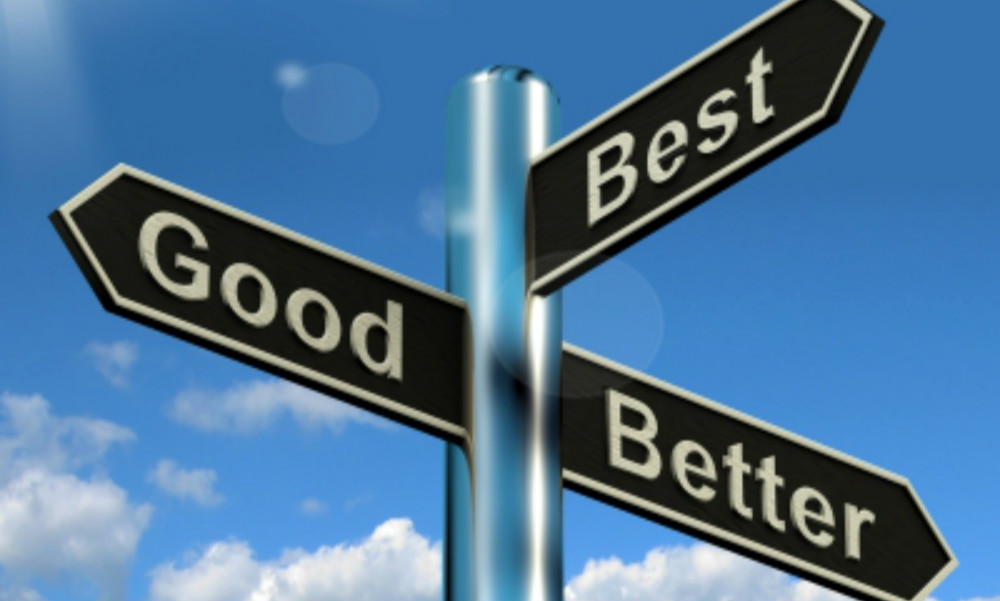 This Photo by Unknown Author is licensed under CC BY-SA-NC
Resident Orientation
[Speaker Notes: Canada has a great training system, but we can do better
We need to get away from the “time spent” model, and be more explicit about what our graduates need to achieve throughout the various stages of training]
Competence ≠ time spent
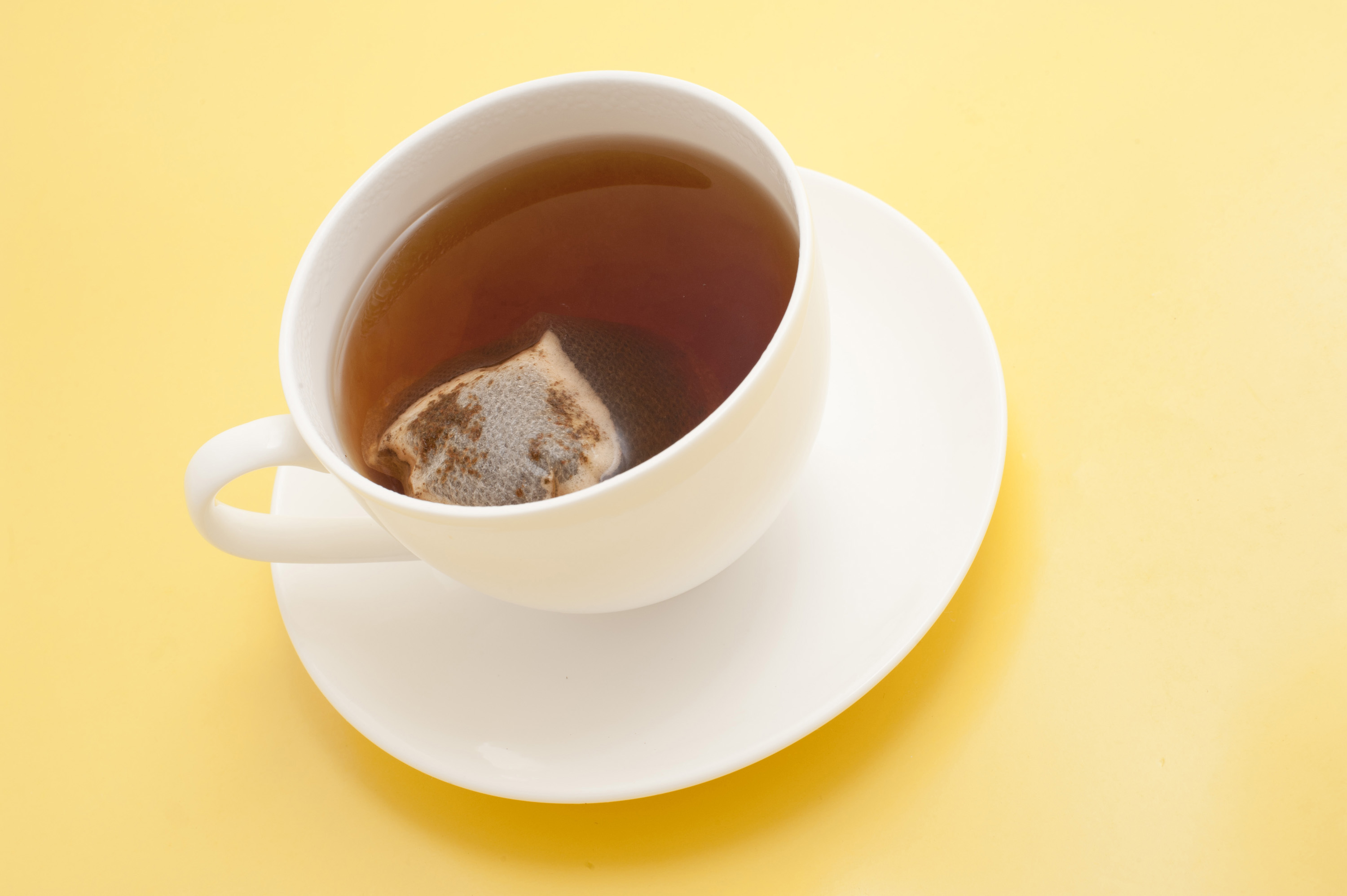 This Photo by Unknown Author is licensed under CC BY
[Speaker Notes: This is the move to ensure competence, as opposed to “time spent” on a particular clinical rotation.  One does not = the other.  
CBD also incorporates the notion of assessment FOR learning, as opposed to assessment OF learning
The traditional training model is time-based (a "tea-steeping" model, in which the student "steeps" in an educational program for a historically determined fixed time period to become a successful practitioner)]
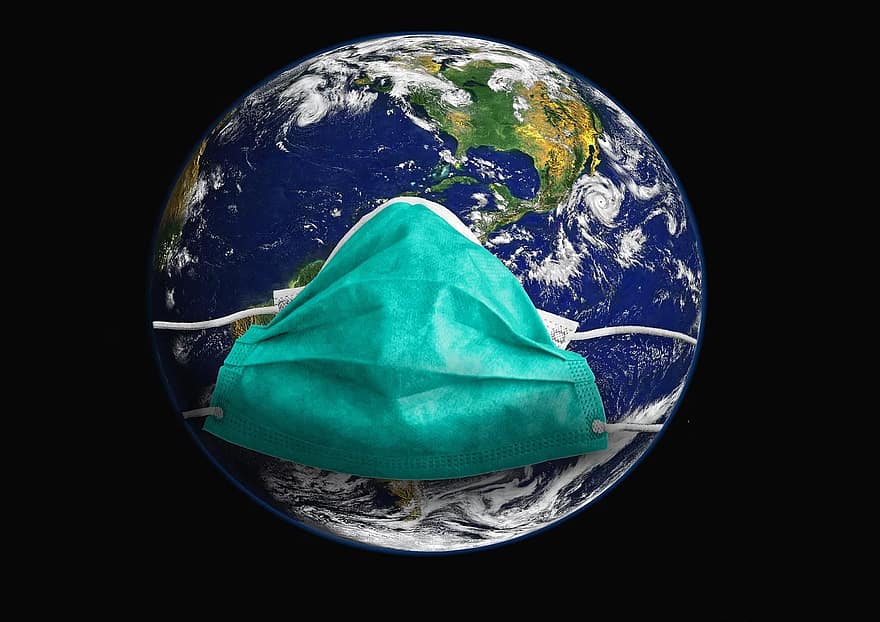 This photo by Unknown Author is licensed under Pikist.com (public domain)
[Speaker Notes: Acknowledge the pandemic:
Tell them how you responded for your resident group
Tell them what you learned
Tell them what is going to change moving forward due to lessons learned (ie: more virtual teaching?)]
What is CBME and what is CBD?
Resident Orientation
CBME
Competence by Design (CBD) is the Royal College’s multi-year, medical education, transformational change initiative aimed at implementing a CBME approach to education and assessment to residency training and specialty practice in Canada.
The goal of CBD is to enhance patient care by improving learning and assessment across the continuum (from residency to retirement), ensuring physicians have the skills and behaviours required to continuously meet evolving patient needs.
Resident Orientation
CBD
Competence by Design (CBD) is the Royal College’s multi-year, medical education, transformational change initiative aimed at implementing a CBME approach to education and assessment to residency training and specialty practice in Canada.
The goal of CBD is to enhance patient care by improving learning and assessment across the continuum (from residency to retirement), ensuring physicians have the skills and behaviours required to continuously meet evolving patient needs.
Resident Orientation
Why change?
Evidence suggests that where a physician trains determines the level of care that physician will provide throughout his/her career.
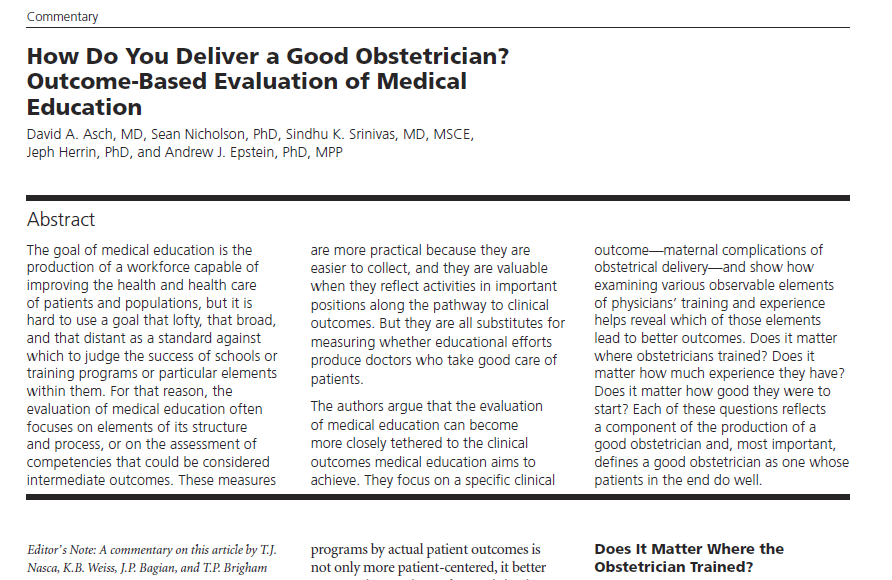 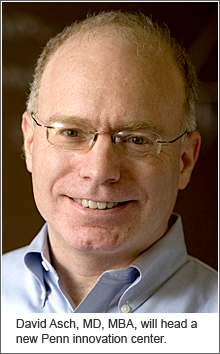 [Speaker Notes: David Ash’s seminal study showed that in OB/GYN, patient outcomes could be directly correlated with where training occurred
David showed that complication rates after training, did improve with experience, but at a rate that was dictated by where one trained.  For example: if you trained at program “x”, your trajectory of improved complication rates followed a curve, but that curve was different if you trained at program “Y”, (lets say for the sake of argument better than “X”) and while both complication rates improved, ”X” was never able to reach as low as “Y”.
So early experiences in training matter, how you are taught matters, curriculum matters, feedback and coaching matter.]
How does CBD benefit learners?
More frequent assessment and meaningful feedback from faculty
Well-defined learning paths and clarity around the competencies needed to progress to the next stages of training
A learning path that focuses on personal development
Easier transitions between stages
Empowerment of residents in training
The chance to prepare for independent practice by honing skills and working more independently during the final stage of residency
Resident Orientation
[Speaker Notes: More frequent assessments means they are each ”lower stake”
Should be clear to the learners what they need to achieve, they will be more invested in their learning]
Stages, EPAs and Milestones
Resident Orientation
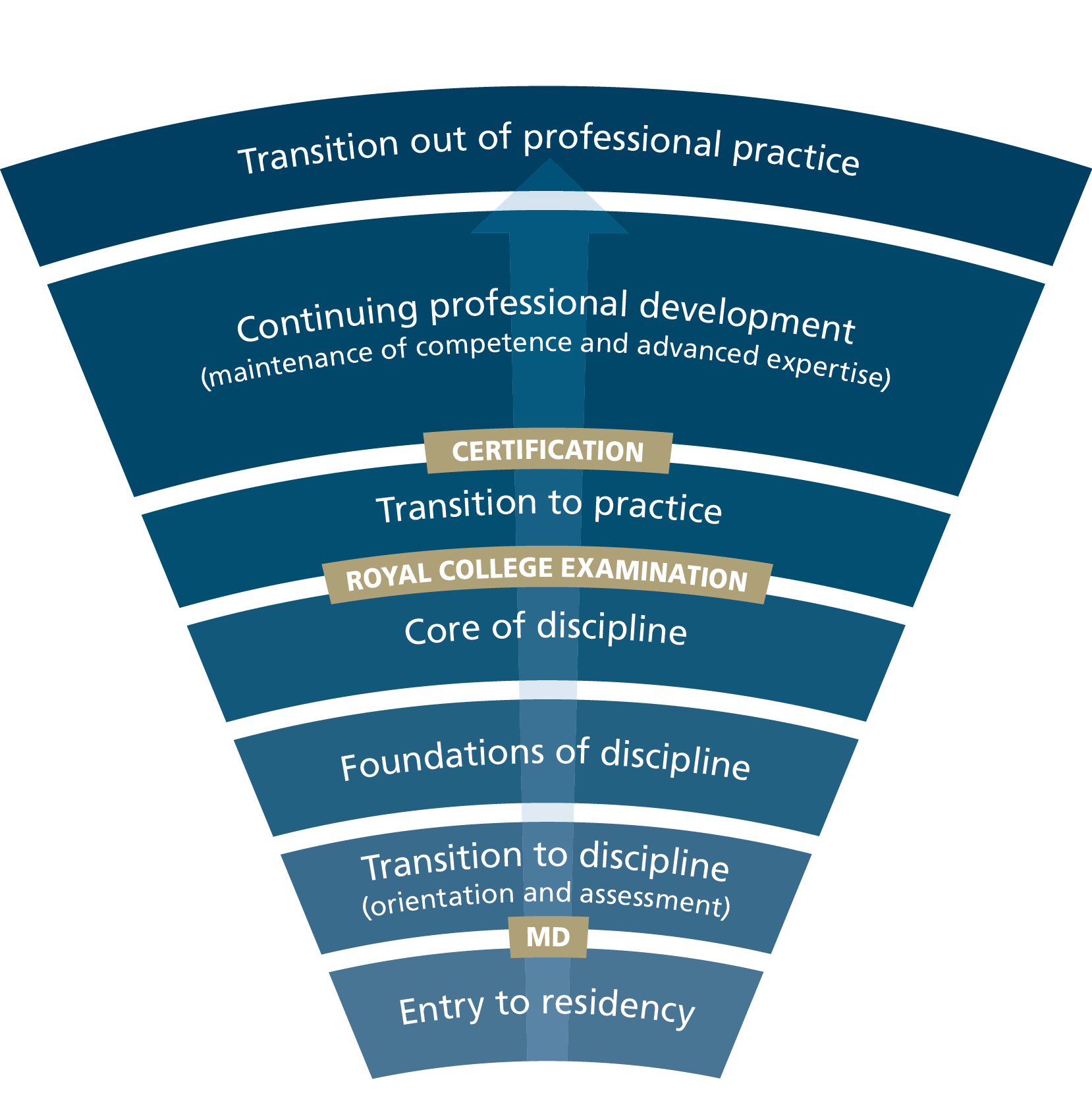 CBD Stages
[Speaker Notes: Review with residents the 4 stages of training, reminding them that life-long learning is the goal
This would be a good time to speak to the length of each stage in your specific discipline]
What is an EPA?
Entrustable Professional Activity (EPA) is a task in the clinical setting that may be delegated to a resident by their supervisor once sufficient competence has been demonstrated. 
Typically, each EPA integrates multiple competencies/milestones
EPAs are and it is generally used for overall assessment.
Example:
(Insert specialty example here of an EPA title)
Resident Orientation
What is a milestone?
A CanMEDS milestone is an observable marker of an individual's ability along a developmental continuum, which is used for planning and teaching
Eg. (Insert a specialty specific example here)
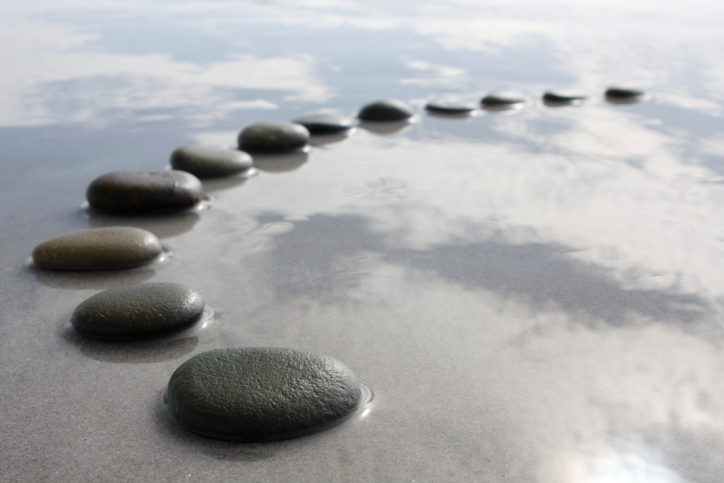 This Photo by Unknown Author is licensed under CC BY-NC-ND
[Speaker Notes: Milestones are really helpful for those who design curriculum, and those who assess learners as they are provide that needed detail]
What is the difference
The key difference between EPAs and milestones is that EPAs are the tasks or activities that must be accomplished, whereas milestones are the abilities of the individual.
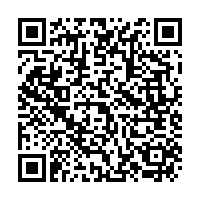 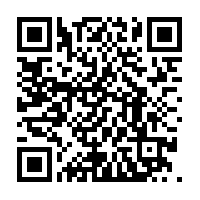 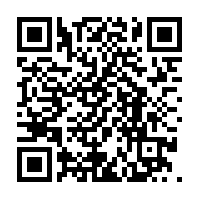 [Speaker Notes: Here are three videos that will help to understand the concept of EPAs]
How does CanMEDS fit into all of this?
EPAs and milestones are mapped onto the CanMEDS competency framework
Intrinsic (non-medical expert) roles are taught and assessed
Communicator
Collaborator
Leader
Health advocate
Scholar
Professional
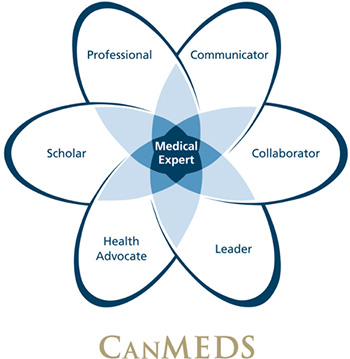 Resident Orientation
An example of an EPA and milestones
Insert example from one of the stages in your specialty with the EPA and milestones together
Typically, each EPA integrates multiple milestones.
[Speaker Notes: As each EPA is taught and learnt, residents will progress through the stages of training]
Assessment in CBD
Resident Orientation
What is workplace-based assessment?
What is WBA? (1.51 mins)
How will assessment work in CBD work? (1.52 mins)
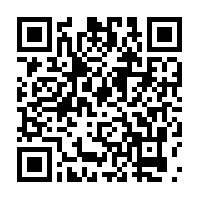 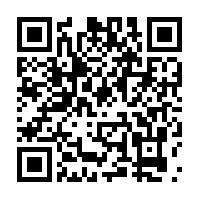 How Will it Work? Learner
Plan learning
Views Learning Plan EPAs & milestones
Selects training activities 
Requests observationfrom Observer

Participates in learning
Seeks feedback
Works with Observer & peers
Reflects on learning
Contributes evidence of learning
Learner
Reflects on observations 
& learnings
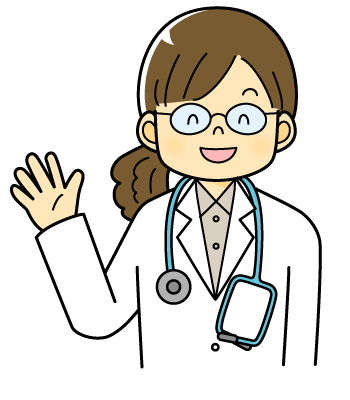 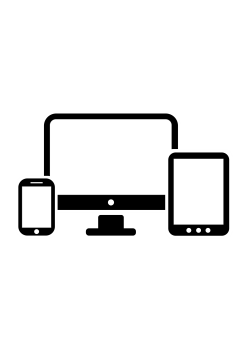 Supported by technology
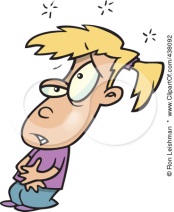 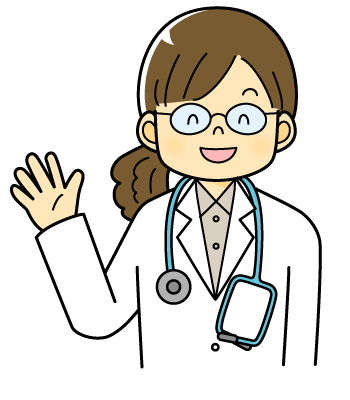 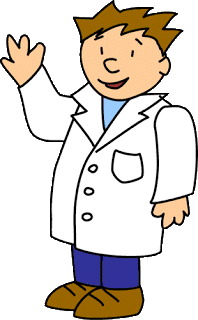 Participates in observation encounter
[Speaker Notes: For a learner, assessment will flow as follows:

Plan learning
This occurs in a macro (rotational) view and micro (daily) view. 
Views Learning Plan EPAs & milestones as part of the day or rotation.
Selects observation opportunities.
Works with supervisor to find opportunities.
Participates in the encounter
Works with supervisor, peers, and often, the patient.
Exchange feedback
The resident self-assesses (i.e., reflects on learning).
The supervisor provides specific constructive feedback for learning based on evidence from the encounter and the design of the RCEPA.
Record observation
Not all observations are recorded.
This could be in an ePortfolio or other means of technology.]
How Will it Work? Observer
Supports learning
Works with learners
Provides feedback an coaching
Contributes narrative
Reviews evidence
Prepares for observation
Reviews and accepts requests for observation
Reviews EPAs and milestones
Observer
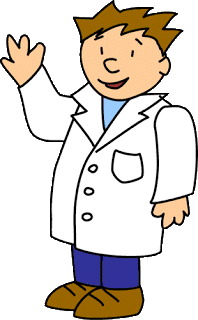 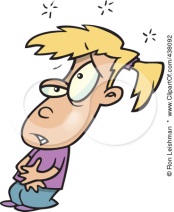 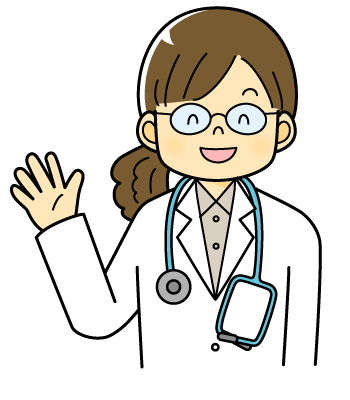 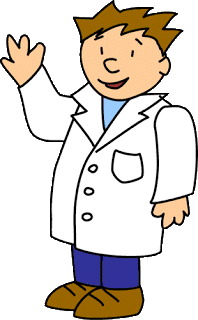 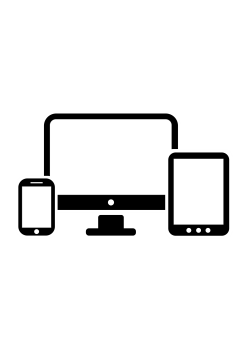 Supported by technology
Participates in observation encounter
Evaluates EPA/milestones & records data via technology
[Speaker Notes: For the observer assessment will flow like this
Supports learning
Works with learners
Contributes to narrative
Review evidence of learning
Prepares for observation
Reviews and accepts observation requests
Reviews EPAs and milestones
Participates in observation encounter
Works with learner, and often, the patient.
Provides  feedback
The observer provides specific constructive feedback for learning based on evidence from the encounter and the design of the RCEPA.
Record observation
Not all observations are recorded.
This could be in an ePortfolio or other means of technology.]
How Will it Work? Learner and Observer
Plan learning
Views Learning Plan EPAs & milestones
Selects training activities 
Requests observationfrom Observer

Participates in learning
Works with Observer & peers
Reflects on learning
Contributes evidence of learning
Learner
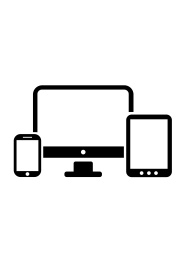 Reflects on observations & learnings
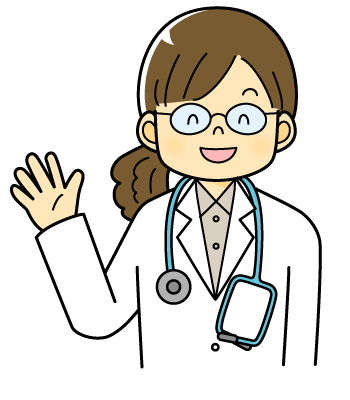 Supported by technology
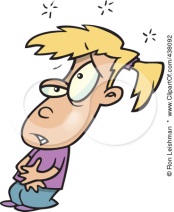 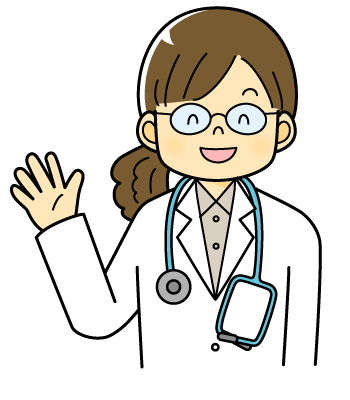 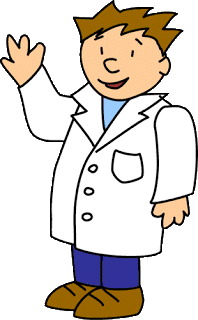 Observer
Supports learning
Works with learners
Contributes narrative
Reviews evidence
Prepares for observation
Reviews and accepts requests for observation
Reviews EPAs and milestones
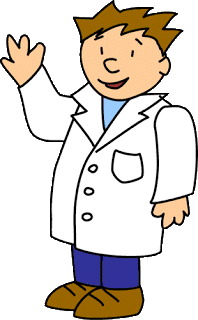 Observation encounter
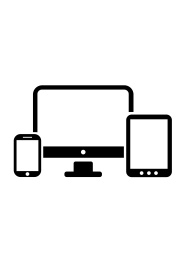 Supported by technology
Evaluates EPA/milestones & records data via technology
[Speaker Notes: Holistic view]
Contextual variables
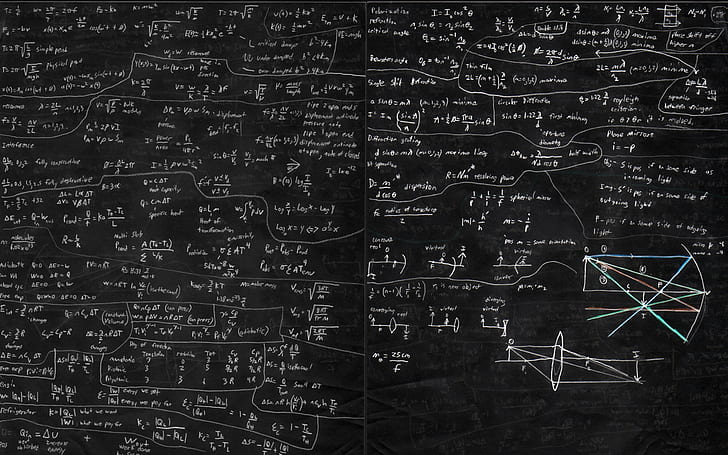 This photo by Unknown Author is licensed under Wallpaper Flare.com (public domain)
Resident Orientation
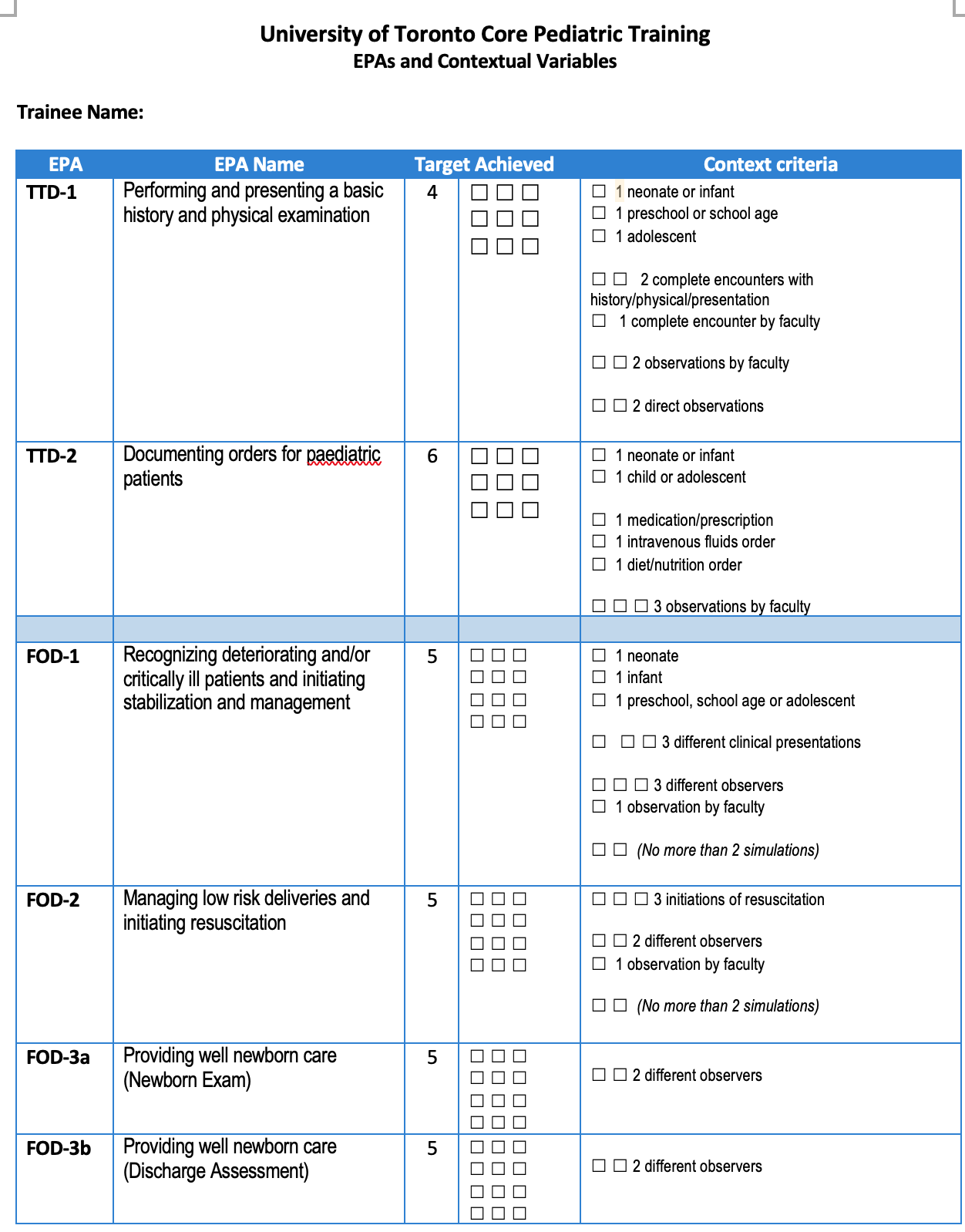 EPA observation forms
EPA observation forms may look different from program to program, but they all include:
An entrustability scale (a rating scale with entrustment anchors) so the observer can provide an impression of your overall competence in a specific activity
Space for narrative comments to encourage coaching feedback that is specific, actionable and timely
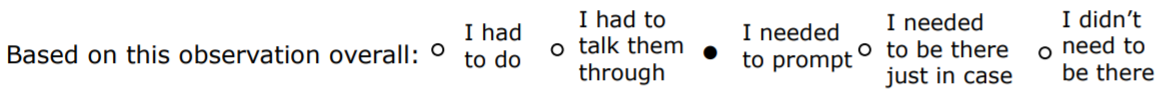 Day in the Life of an Observer
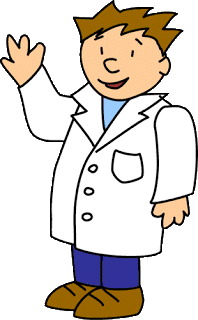 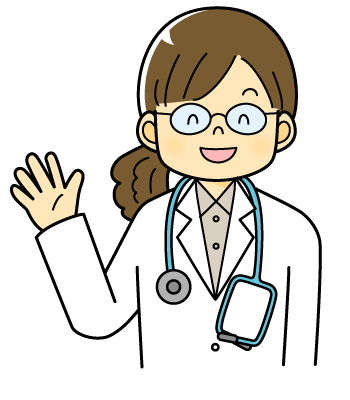 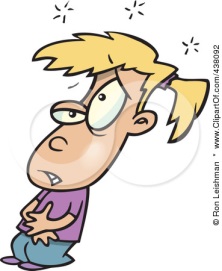 Clear evaluation path reduces need to teach and evaluate everything all the time.
Flexible timeframes ensures you have the availability to teach and the resident has the time to learn.
More frequent formative assessments and meaningful feedback foster performance improvements.
[Speaker Notes: What does a morning in clinic look like in our specialty?
The morning in a clinic will appear similar to the current setup, however assessments will be directed and specific. Instead of taking responsibility for the entire teaching and assessment of the resident, the clinical teacher is assigned one EPA. Like the current system, the clinical teacher takes opportunities throughout to discuss and teach the resident as they appear, balancing assessment and teaching.  The morning could go like this:
You arrive at clinic and greet your nurse, clerk, and trainee. Upon reviewing your schedule, you briefly review the RCEPA that you are to assess with your trainee. 
You notice you are double-booked in one slot and discuss with the trainee how she can take on one of the bookings.
Together, you identify an experience in which you can observe the resident complete the assigned EPA.
You begin seeing patients, meeting intermittently with the trainee to review decisions and directions.
You meet with the resident to observe the planned EPA, seeing the patient.
You provide feedback and record your observations via the assessment technology
You receive results from a patient coming into the clinic. This is bad news that you must break to the patient and his family.
You flag the resident to join you to experience this difficult conversation.
You continue to meet with patients, arranging home care, adjusting chemotherapy orders, and making changes where necessary.
Your trainee approaches you with a question. You take a moment to respond and check for understanding.
The trainee asks for you to observe and provide some additional feedback.]
What Happens to the Observation Data?
Program Director
Guides learning
Meets with learners regularly
Assigns EPAs to Observer
Reviews learner progress using technology

Reviews program status
Reviews program data and investigates issues 
Prepares for Competence Committee meetings
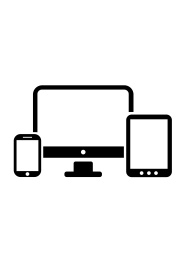 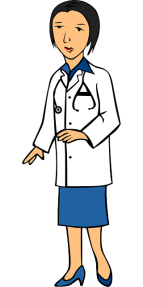 Supported by technology
Assess overall achievement of EPAs & milestones
Review learner EPAs/milestones
Approve changes to learner status
Promote learner to next stage of training
Request Royal College certification
Modify Learner program plan
Monitor overall progress of learner
Provides group decision process rather than single summative assessment
Competence Committee
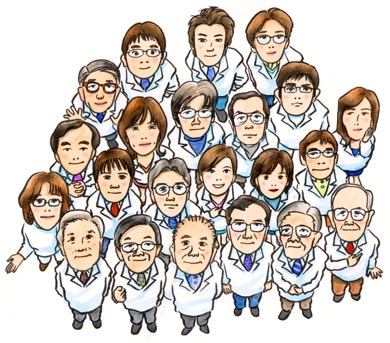 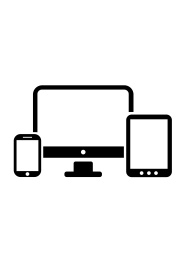 Supported by technology
[Speaker Notes: Now I’m sure many of you are asking what happens to the data that is collected by the Observer
As you know, the original vision of CBD included the development of a Royal College ePortfolio which would be used by all programs and faculties. This tool would be used to track and record learning and assessment. 
However, we have learned that many university partners already have systems in place that pose new challenges to how we share, access and integrate data.
Over the next few months we will focus on working with our partners to integrate and leverage existing technology and create solutions within and beyond MAINPORT which are usable and practical at the local level.
Regardless of the technology in place, we continue to envision that the evaluation data, evidence of learning and learner reflections will recorded electronically by both the learner and the supervisor 
This information will be used by the PD to guide learners and review the overall status of the program
The PD will also use the information to prepare for Competence Committee meetings
As I mentioned earlier, the Competence Committee is the group responsible for assessing the progress of trainees in achieving the milestones and EPAs. 
While observations in a clinical setting are document and reviewed by both the Observer and the program director, the decision about the progress of each learner take place at the CC
Overall the CC will receive evaluations reports about each learner – this data will support a group assessment process rather than a single summative assessment and will allow the CC to collectively determine if the learner should move on to the next stage of training
Working with our Cohort One disciplines we are still fine-tuning the envisioned scope and activities of the CC – as we determine what will work in the real word, we’ll share more information about our proposed CC model]
Remember….
It is the Competence Committee, not a single observer, that will take all of the low stakes assessments and other portfolio information and make a decision around your progress in the program
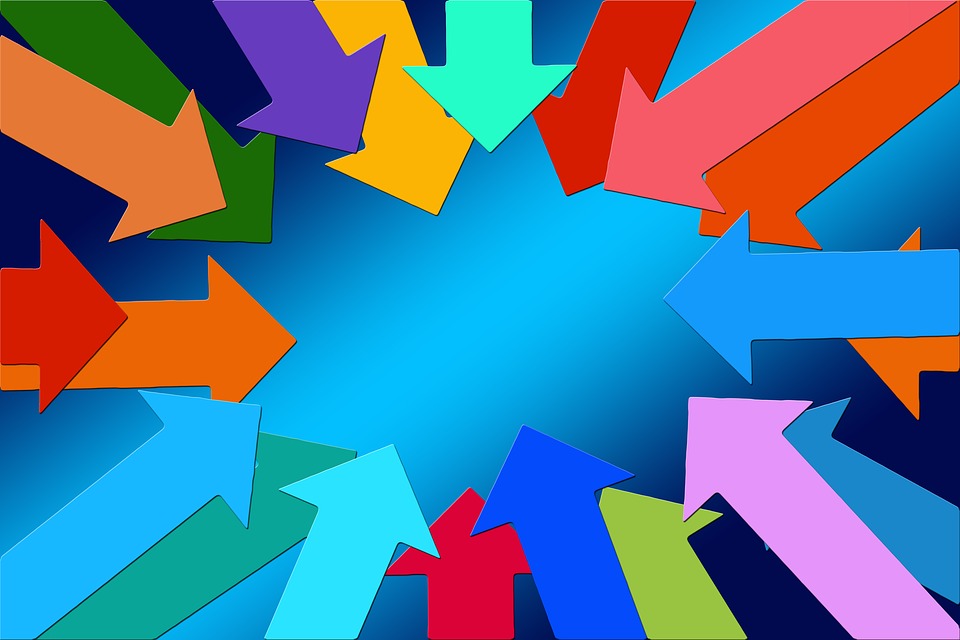 Resident Orientation
This photo by Unknown Author is licensed under publicdomainpictures.net (public domain)
Competence Committee Process
Assessment Strategy here at (University name here)
Check-in…questions?
Resident Orientation
What is your role as a resident in CBD?
Resident Orientation
Background
Resident Orientation
[Speaker Notes: Discussion here around feedback culture being for progressing developmentally, and residents need to be able to take feedback that is constructive and not always “over the moon”.  A culture change.]
Your role – Understanding the Design
It will be important for you to review and understand: 
the stages of training
the associated EPAs and milestones
the required training experiences (RTE)
the associated assessment strategy your program is using
Resident Orientation
Your role – Feedback and Coaching
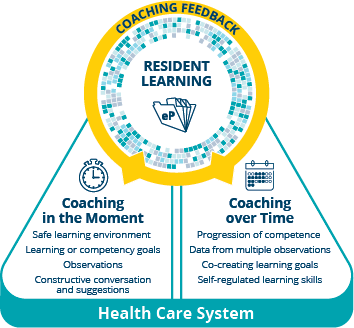 Feedback and coaching are key elements of the CBD design:
It is important to stay on top of your learning, be proactive in taking advantage of learning opportunities
You are encouraged to ask for feedback, make it a regular part of your interactions with faculty, ie: have a conversation at the beginning of the interaction/clinic around what EPAs you are working on
Your assessments are FOR learning, not OF learning
Approach Feedback and Coaching with a Growth Mindset
Resident Orientation
Your role
Remember, you won’t improve without feedback and coaching
Don’t be surprised or disappointed to be told you need to work on certain things
Take time to reflect on the feedback/coaching you receive
Resident Orientation
Your role – Workplace-Based Assessments
Documentation of these authentic interactions with faculty is key to ensuring your program has relevant data about your progress:
Keep track of the EPAs and their relevant assessments
Are you on track to have the required numbers?
Are you on track to meet the contextual variable requirements?
Gently remind faculty to document your interaction
Use the functions on your e-platform to help with this (ie: send a reminder email)
Your role – Big Picture
Faculty role
Faculty role
To orient residents as they begin their CBD journey:
Overall curriculum
EPAs and milestones, including number required for entrustment
Competencies
Required Training Experiences (RTE’s)
Local assessment strategy including all modalities of assessment
How the competence committee report will be shared with residents
How mentorship will work – PD or Academic Advisor
Faculty role
Resident Orientation
Preparing for and overcoming common challenges – Lessons learned
Here are some challenges/frustrations you may encounter:
Feeling like you’re chasing EPAs
Faculty saying "no" or not responding to observation requests you send through the electronic platform
Some faculty who may not have bought into CBD yet
Faculty don’t seem to understand the entrustment scale
Thinking you need to wait until you can get a 4 or a 5 on EPA observations, otherwise what is the point?
Not always getting timely, actionable feedback 
Using cumbersome electronic platforms 
Feeling like this is a lot of extra work
Not understanding how EPAs link to learning
This photo by Unknown Author is licensed under medium.com (public domain)
Resident Orientation
[Speaker Notes: This slide may lend itself to either small breakout groups, or a large group session.  It would be best facilitated by those with some experience. Have the groups work thought some of the challenges and find solutions.  It is really helpful if residents understand that these issues may come up and how to mitigate them.  

Feeling like you’re chasing EPAs – stay on top of what is mapped where, if it feels like too many, provide this FB to your PD and CC chair
Faculty saying "no" or not responding to observation requests you send through the electronic platform - Your program will work with faculty to engage them, but it will take time.
Some faculty who may not have bought into CBD yet – same as above
Thinking you need to wait until you can get a 4 or a 5 on EPA observations Remember, there will be EPAs in which you are not entrusted, this is normal, they are developmental, embrace the feedback and coaching with a growth mindset, you will get there.
Not always getting timely, actionable feedback  - your programs fac dev will work on this
Using cumbersome electronic platforms 
Feeling like this is a lot of extra work
Don’t forget to find out more from your PD or PA about: 
the Competence Committee process
how your EPAs map to your rotations
completing EPAs during off-service rotation]
Solutions
We hear you
Faculty Development is happening
Feedback and coaching
Entrustability
Implementation of the WBAs
Working with faculty to meet learners ½ way
Growth mindset – don’t need to be entrusted every time, coaching FOR learning
Open forum, town halls, continuous boluses of information
Resident Orientation
Solutions
Don’t forget to find out more from your PD or PA about: 
the Competence Committee process
how your EPAs map to your rotations
completing EPAs during off-service rotation
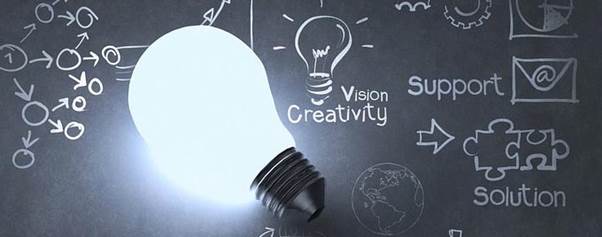 This photo by Unknown Author is licensed under bath-business.net (public domain)
Resident Orientation
Solutions
Poster list of EPAs in clinic space
QR codes to take residents right to the e-platform
Resident “paragraph” to faculty when requesting a WBA
Buttons “ask me to do an EPA”
Competitions within clinical areas
Report cards – how is an area doing
EPA champions – who is making it work and how are they doing it? (residents and faculty)
Bootcamp for PDs and PAs and CC chairs
Frequent boluses of information
CQI Process
Resident Orientation
How will you know how you are doing?
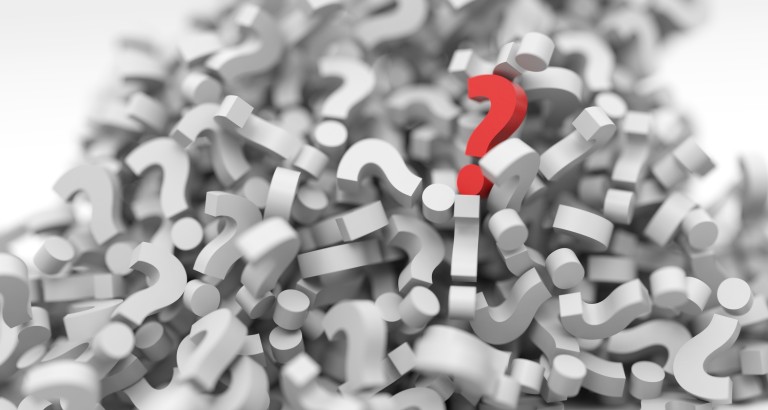 This photo by Unknown Author is licensed under fotomelia.com (public domain)
Resident Orientation
Mentorship Meeting
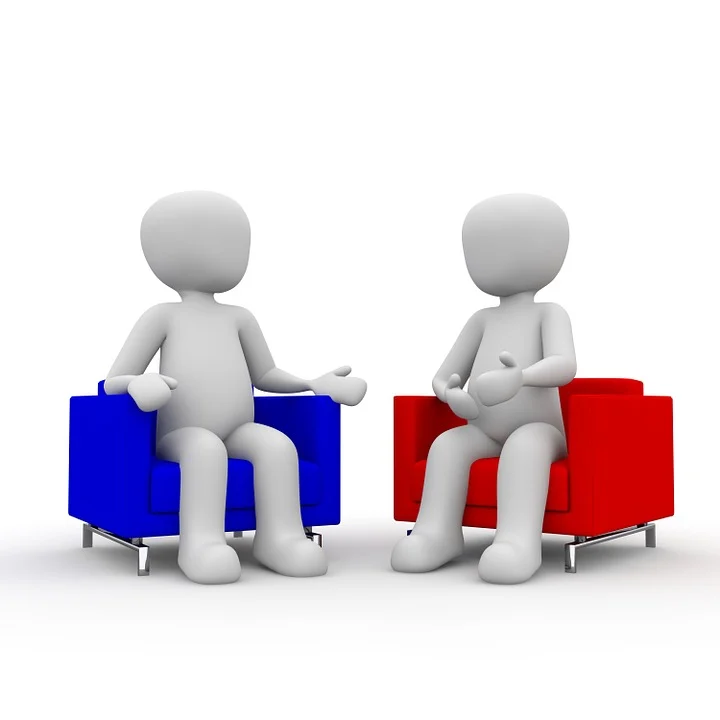 This photo by Unknown Author is licensed under Pixabay (public domain)
Resident Orientation
Competence Committee
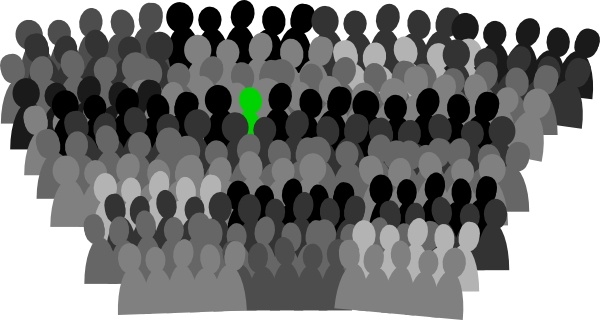 This photo by Unknown Author is licensed under Clipart-library.com (public domain)
Resident Orientation
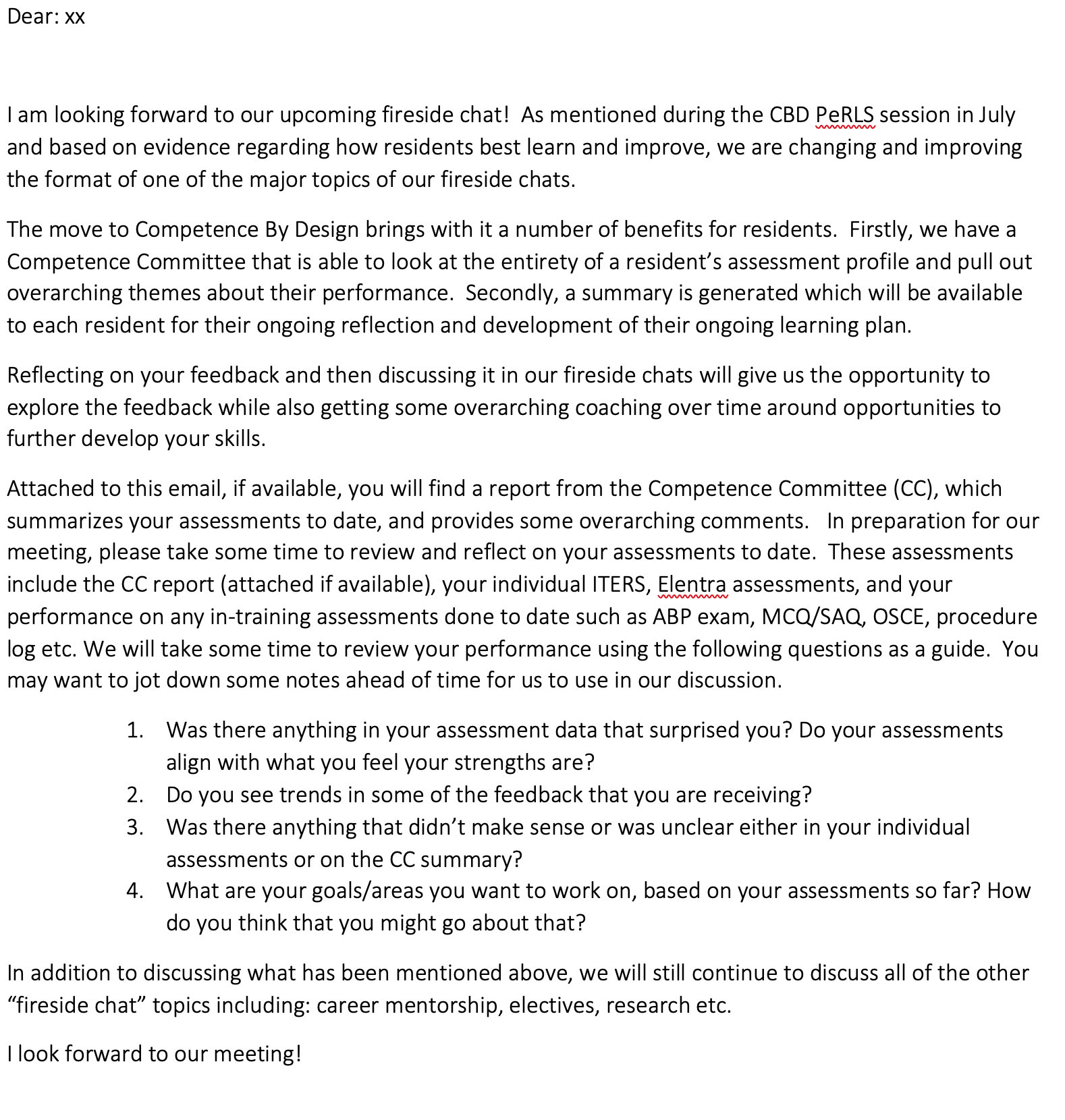 Summary – what we said we would do
By the end of this session you will be able to:
Be familiar with an “off the shelf” resource that can be implemented to orient new residents to Competence By Design (CBD) for your CBD launch in July.
Have discussed planning for local program resident development for the 2022/23 academic year.
Have shared ideas and “tips and tricks” with colleagues across the country about preparing residents for CBD.
Resident Orientation
Thank You
royalcollege.ca  •  collegeroyal.ca